Impact of Electron Bunch Length on              Positron Bunch Length
Andriy Ushakov
Febuary 8, 2023
e+ Bunch Length σtime after Target (left) and after 1st Solenoid (right) vs e‒ Bunch Length σz
1st solenoid: 2 T field, 12 cm length,5 mm to target, 40 mm to 2nd solenoid
No cuts were applied for positrons except a large longitudinal bunch length cut of ¼ RF field period at 1497 MHz
e‒ beam: 120 MeV, σx,y = 1 mm, no angular divergence, z0 = 50 cm upstream target 
W target with 4 mm thickness
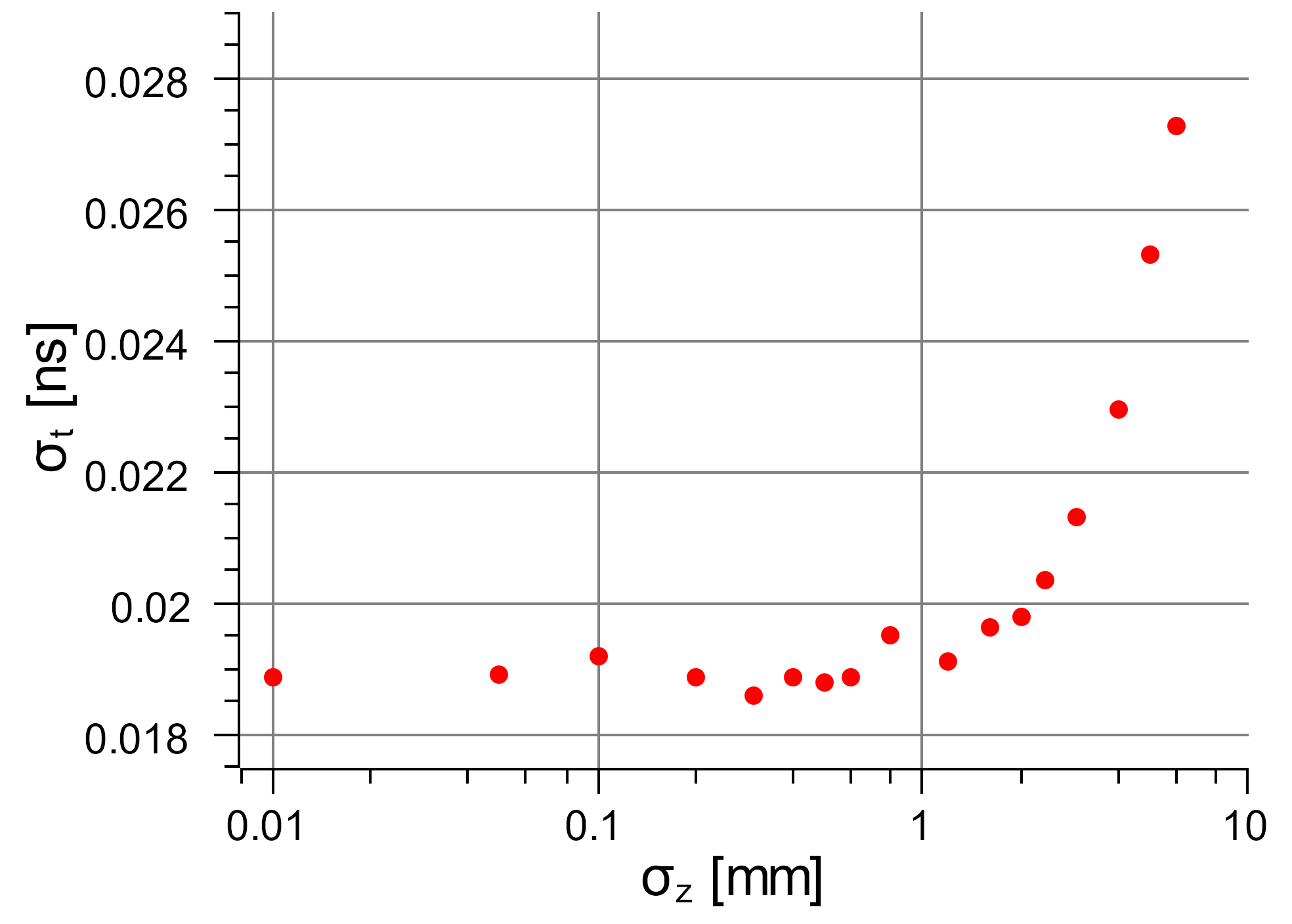 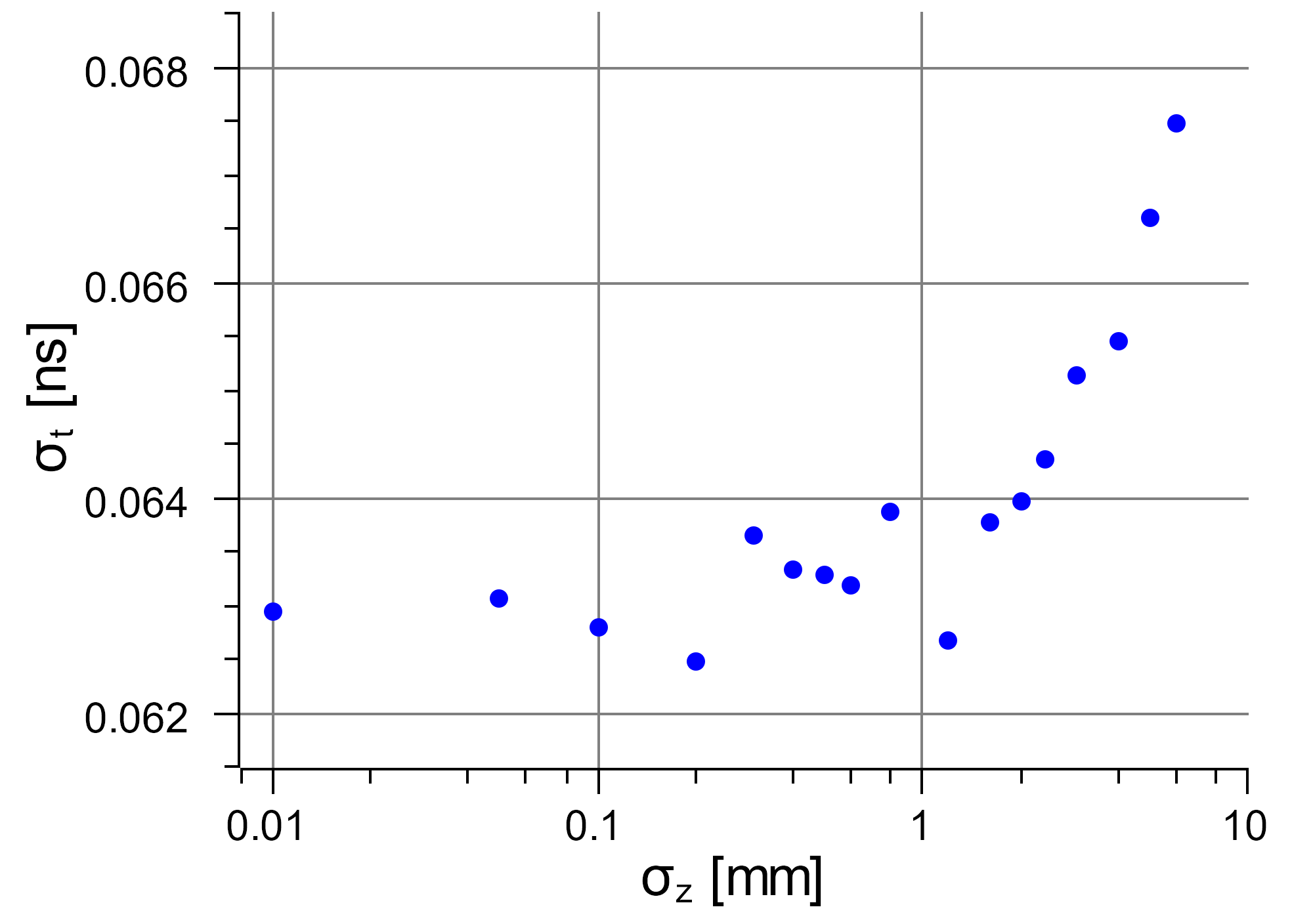 At Exit Side of Target
After 1st Solenoid
Bunch Time Profiles for Electron Beam with σz = 0
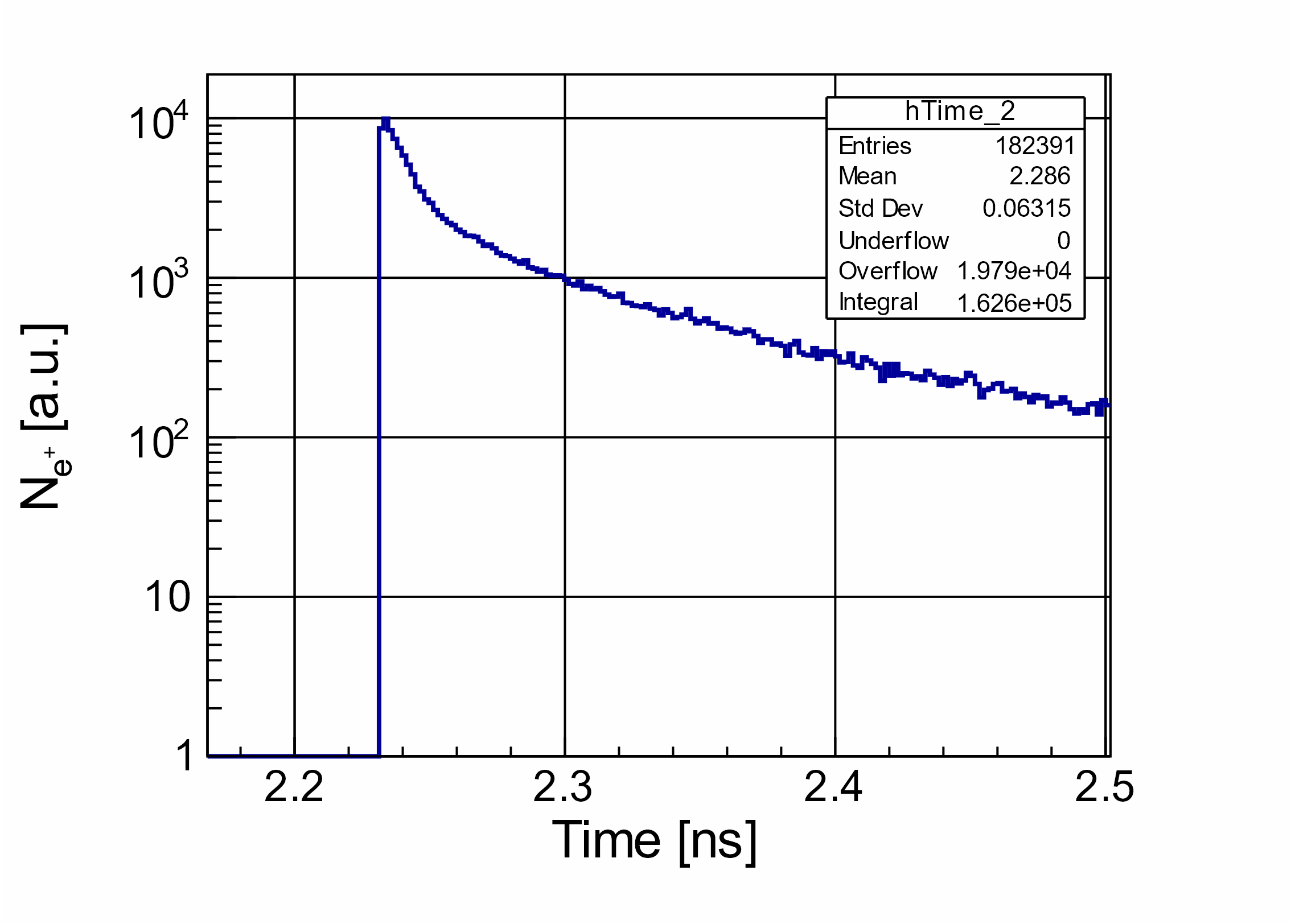 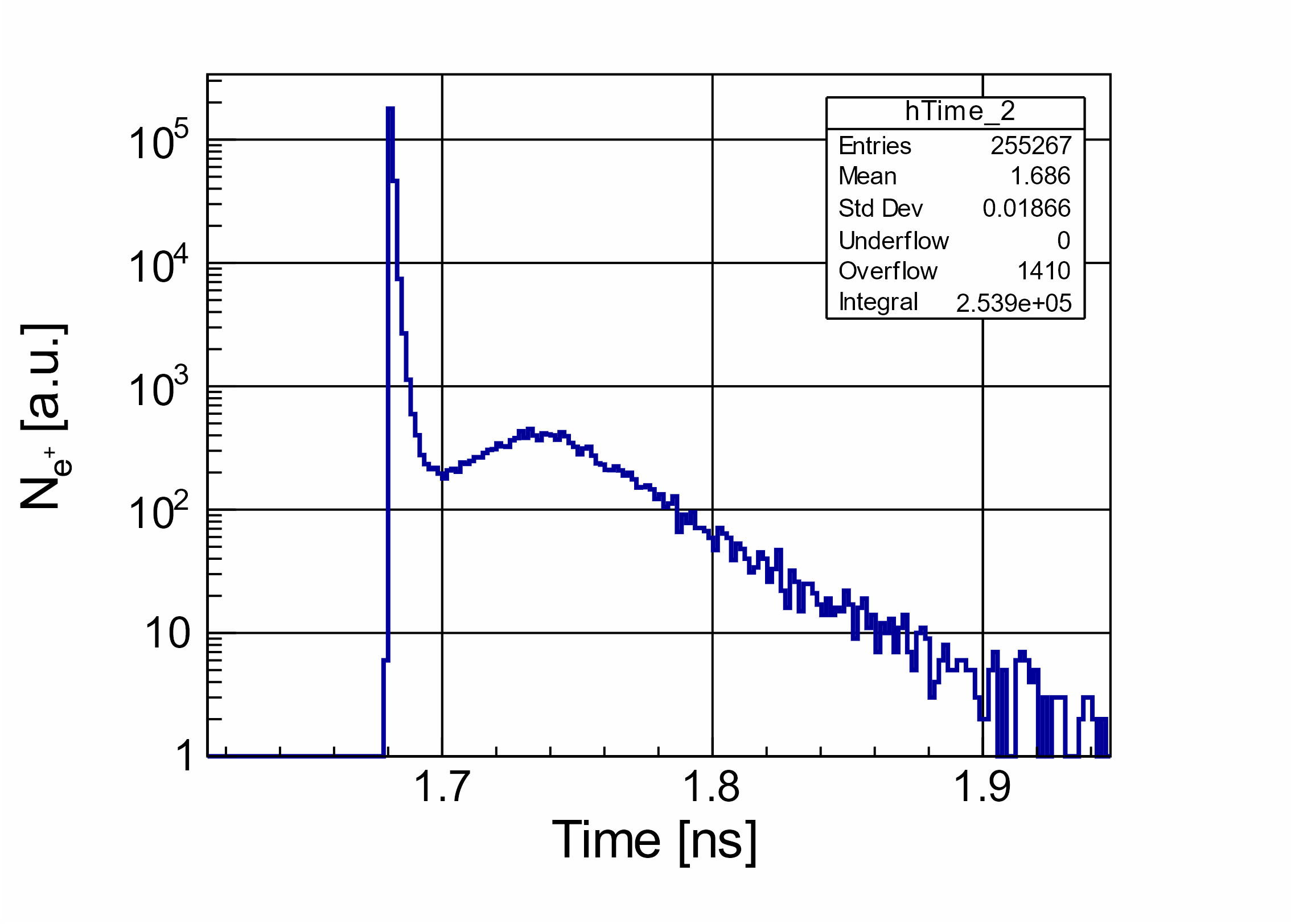 After 1st Solenoid
At Exit Side of Target
σt = 63.1 ps
σt = 18.7 ps
Bunch Time Profiles for Electron Beam with σz = 3 mm
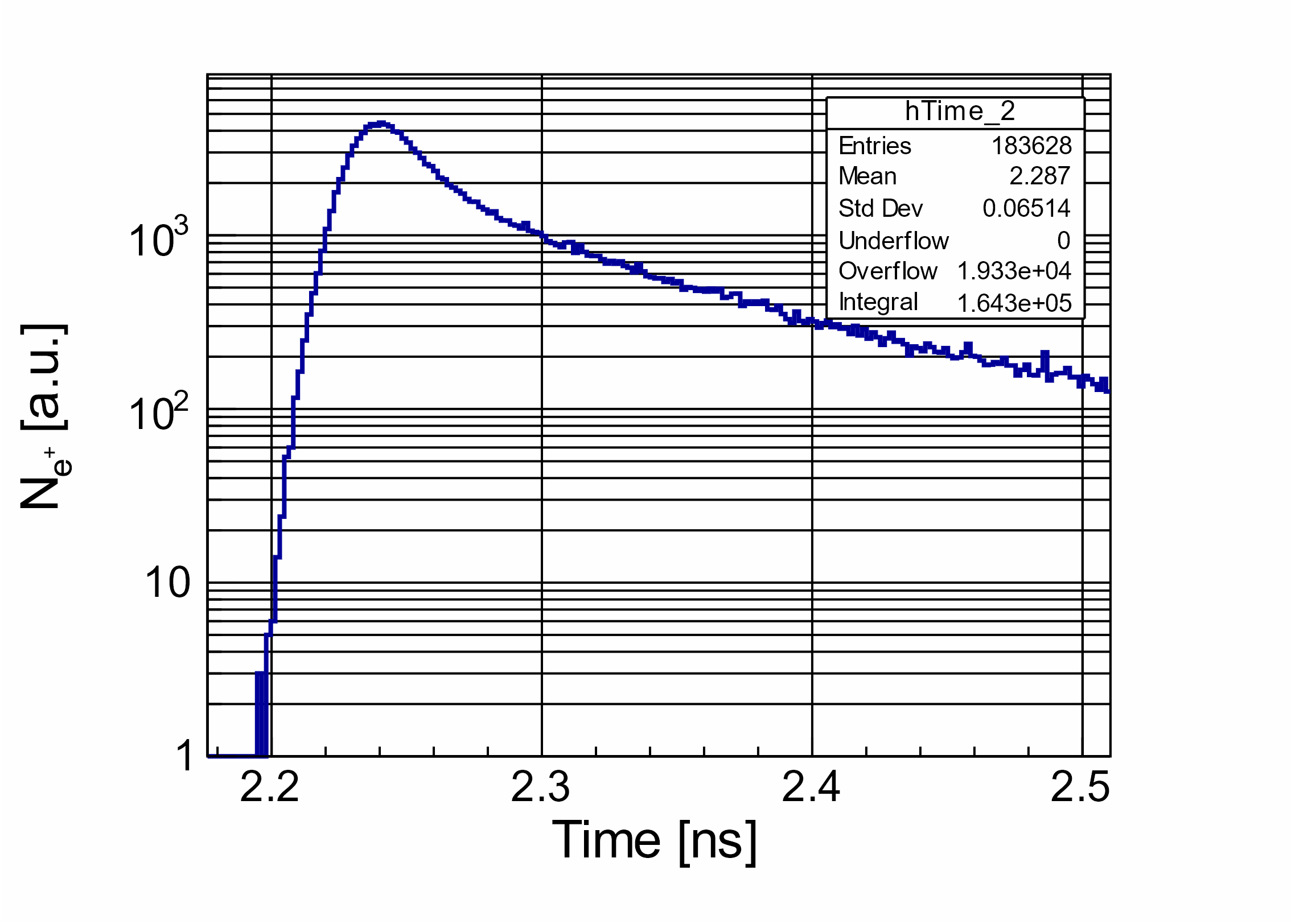 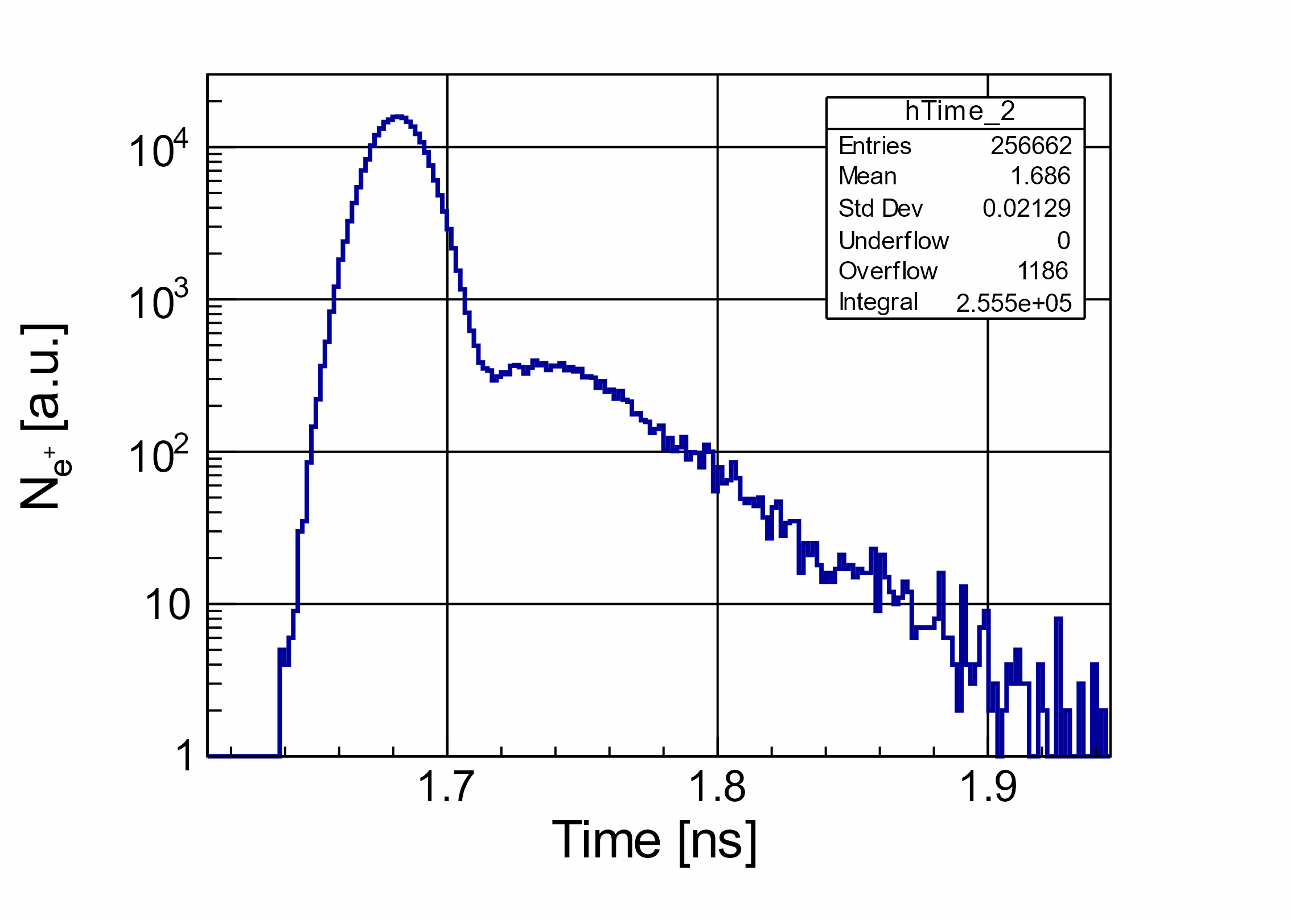 After 1st Solenoid
At Exit Side of Target
σt = 65.1 ps
σt = 21.3 ps
Bunch Time Profiles for Electron Beam with σz = 0without Energy Cut (left) and Ee+ > 60 MeV (right)
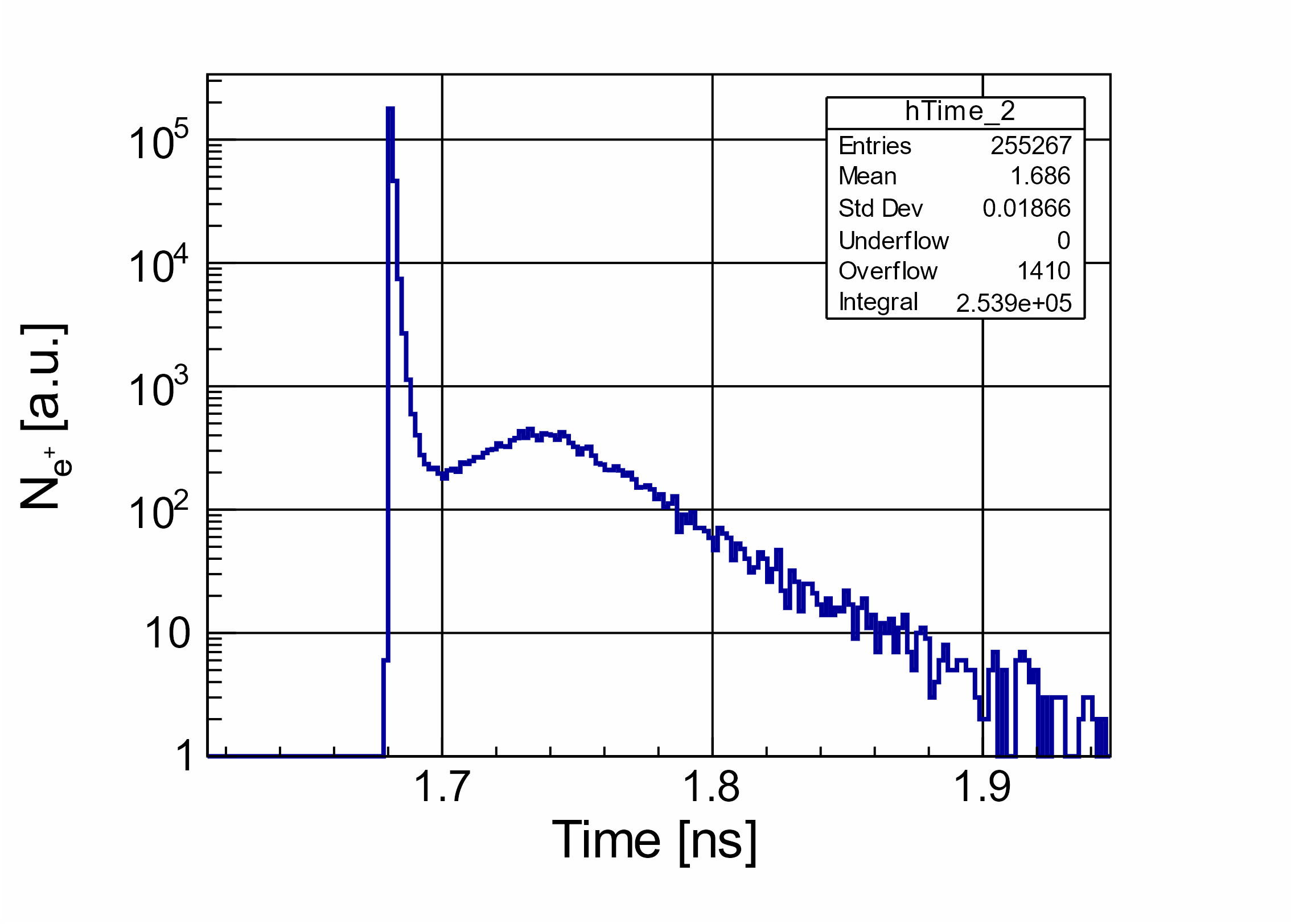 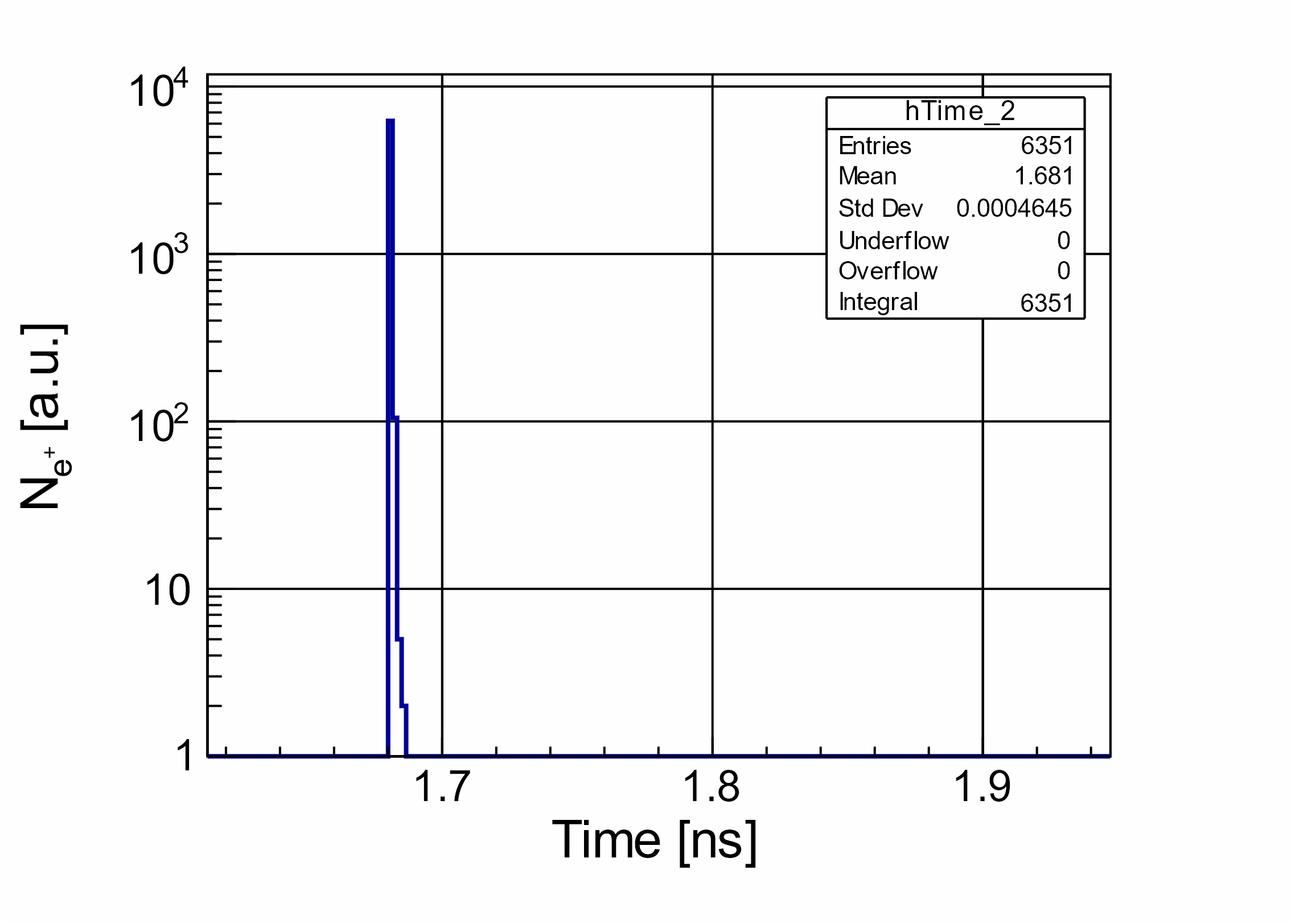 At Exit Side of Target
At Exit Side of Target
σt = 0.5 ps
σt = 18.7 ps
Bunch Time Profiles for Electron Beam with σz = 3 mmwithout Energy Cut (left) and Ee+ > 60 MeV (right)
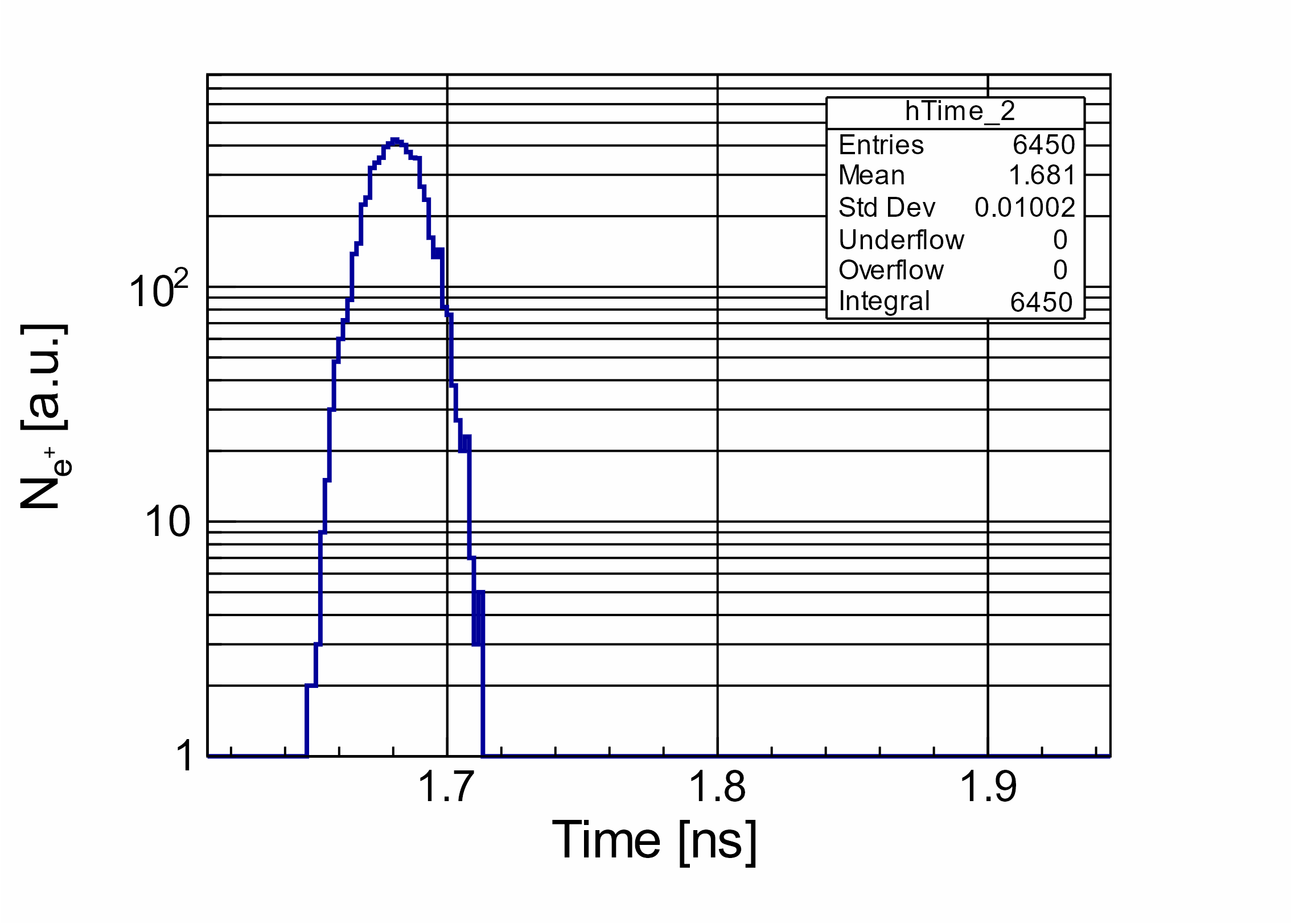 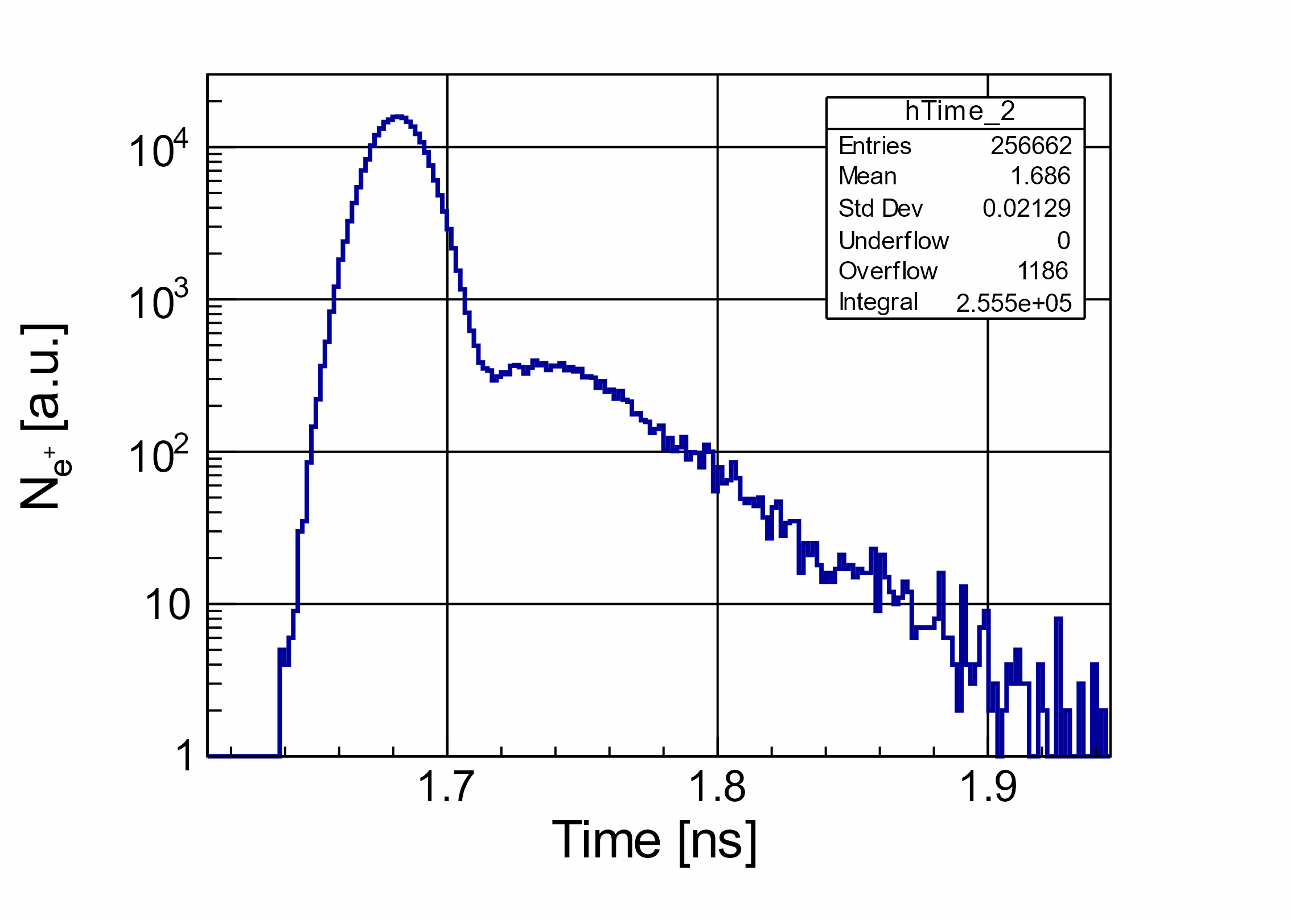 At Exit Side of Target
At Exit Side of Target
σt = 10.0 ps
σt = 21.3 ps